East Midlands Public Health Practitioner Registration Scheme Launch
James McLean
Deputy Dean Quality and Education
The New World of 
Transformation
STP’s
WAB’s
Vanguards
Alternative roles
[Speaker Notes: New era of acronyms and Jargon
Moving at a pace not seen before
Traditional roles challenged for the future of health care]
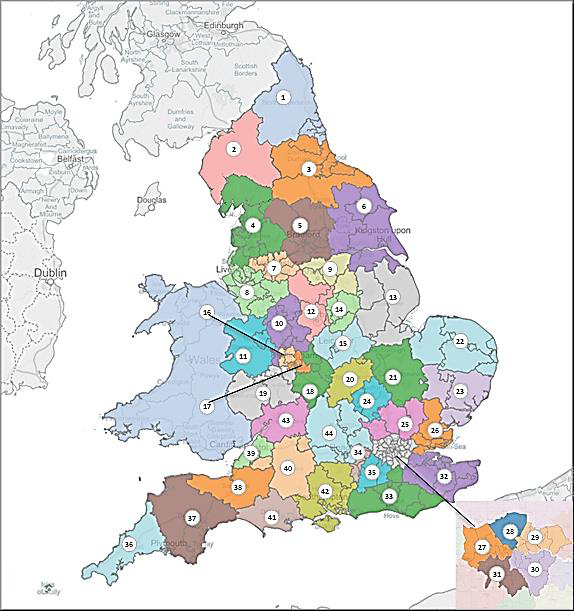 STP’s
[Speaker Notes: 44 STP’s]
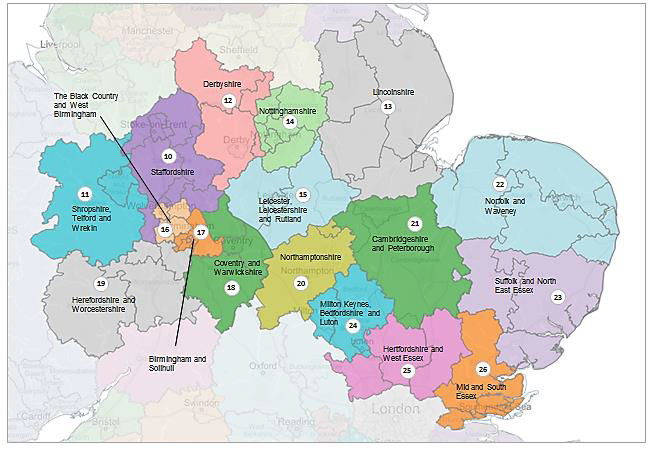 Qualifications 
Vs 
Competence
Professional Regulation
Vs
Isolation
[Speaker Notes: Public Protection is paramount it’s a sad set of  lessons we have been subjected too since North staff and Winterbourne View
Competence will be paramount in the skills framework]
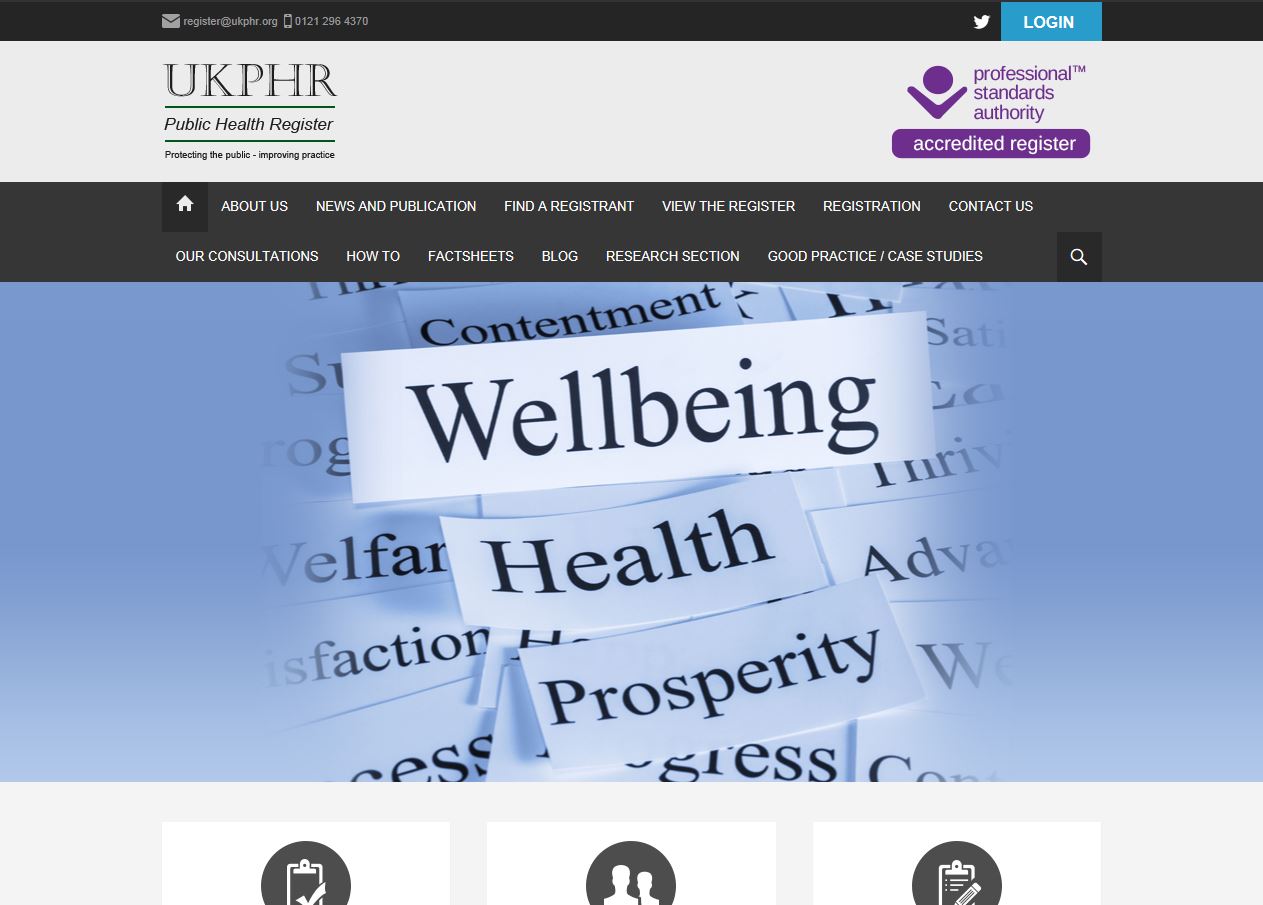 Try something Different